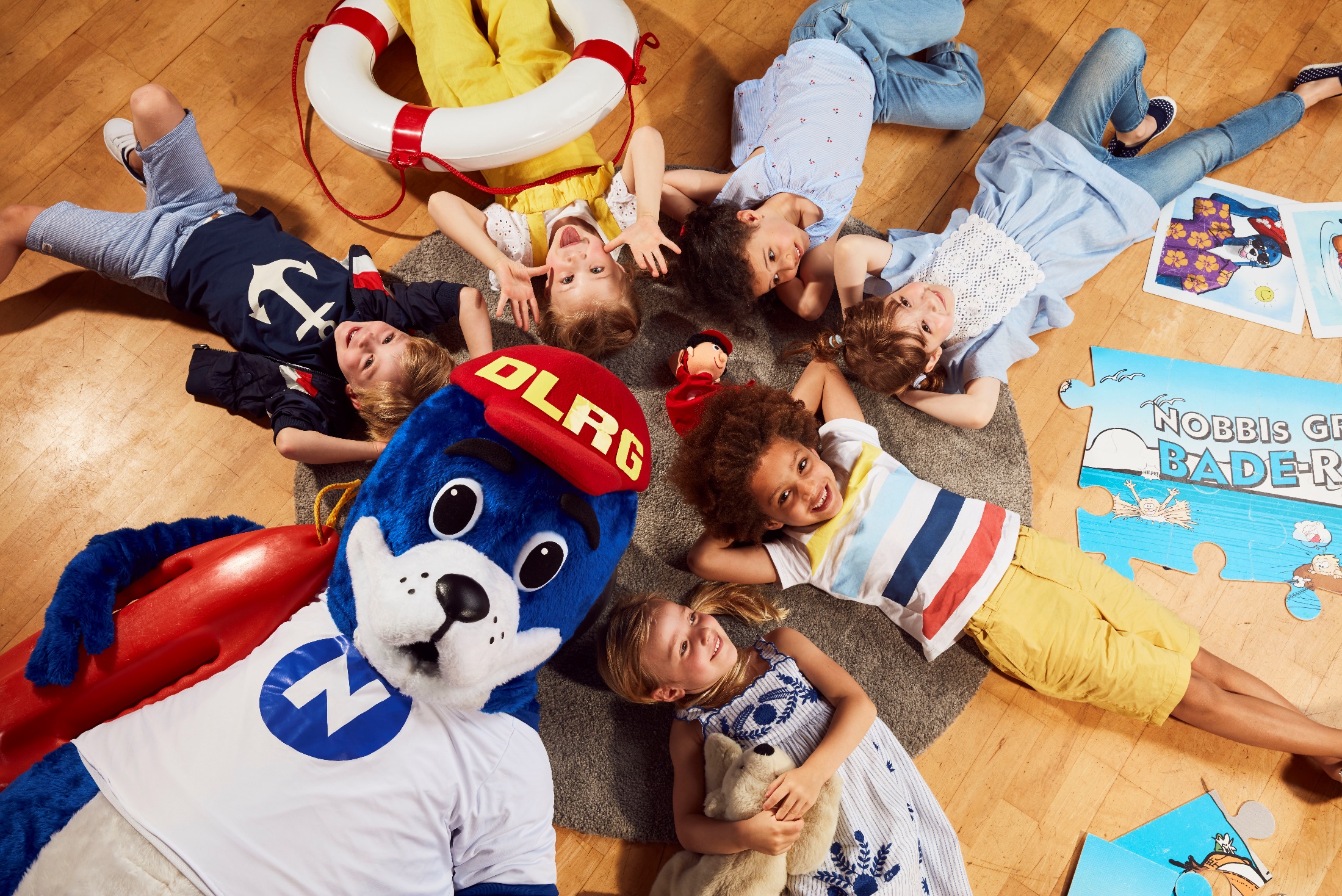 DLRG/NIVEA Kindergartentag
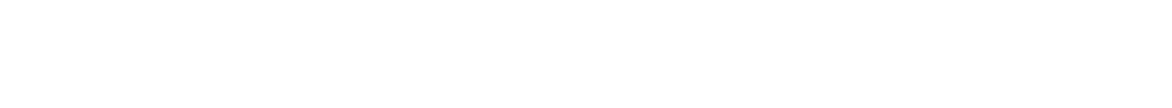 1
3/7/2024
Marlen Kaluza
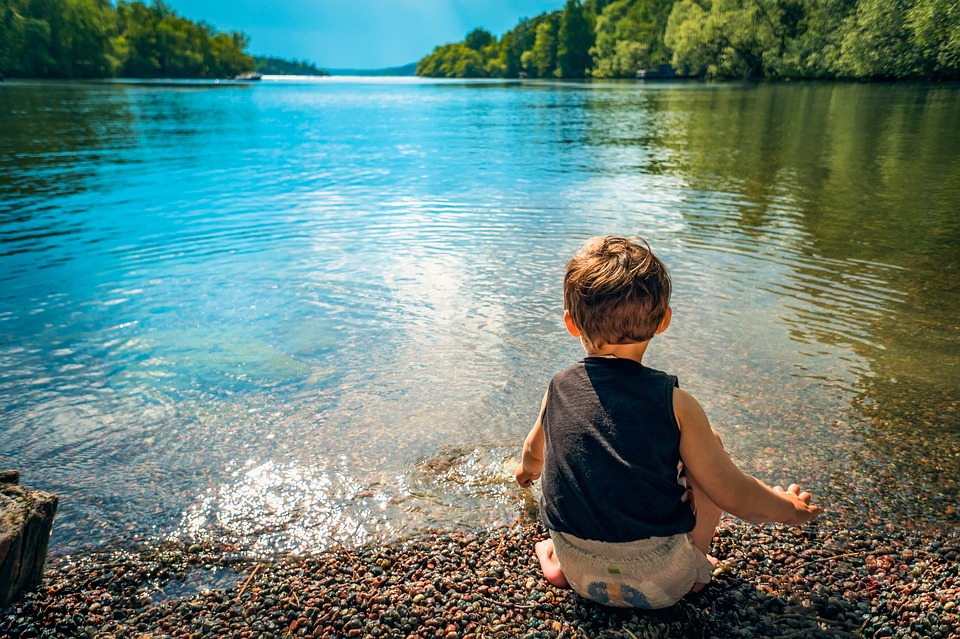 Handlungsgrundlage
vor Jahren war die Zahl der Vorschulkinder in der Ertrinkungsstatistik relativ hoch. 

seit Beginn unserer Präventionsprojekte sinkt sie stetig.

immer noch geschehen Unfälle im häuslichen Umfeld, an Gartenteichen und Pools.
Marlen Kaluza
2
28.04.2020
Ertrinkungszahlen bei Kindern 0-5 Jahre
Quelle: DLRG
Marlen Kaluza
07.03.2024
3
Ertrinkungsorte (Alter 0 - 5 Jahre) 2023
Marlen Kaluza
07.03.2024
4
Kriterien für die Inhalte
Alle Bausteine entsprechen folgenden Kriterien:

Thema: Wasser, DLRG und/oder Sonne
Lernen mit allen Sinnen
Wechsel von Bewegung und ruhigeren Phasen
Aktive Animation / Kreative Teamer
alle Kinder gleichzeitig beschäftigen
07.03.2024
5
Marlen Kaluza
Konzeption
6
07.03.2024
Marlen Kaluza
Das Baderegellied
Wir gehen Baden und wissen schon lange wie das geht, ...“

Der rote Faden durch den Tag

Musik und Text exklusiv für das Projekt
07.03.2024
Marlen Kaluza
7
Lied: „Wir Machen Wasserfest“
Lied mit entsprechenden Bewegungen

Gemeinsam mit Nobbi wird getanzt

Auflockerung und Bewegungspause

Musik und Text exklusiv für das Projekt
Marlen Kaluza
28.04.2020
8
Die Bewegungsgeschichte
Der kleine „Rettungsschwimmer“
Erleben der Arbeit eines Rettungsschwimmers
07.03.2024
9
Marlen Kaluza
Baderegeln erforschen
Memory spielen
malen
puzzeln
07.03.2024
10
Marlen Kaluza
Die Schwungtuchanimation
07.03.2024
Marlen Kaluza
11
Das Puppentheater
Beim Puppentheater wird das Gelernte sofort angewendet.
Rudi wird beim Baderegel-Stopp-Spiel kräftig durch die Kinder unterstützt
07.03.2024
12
Marlen Kaluza
Der Film zum Projekt
07.03.2024
Marlen Kaluza
13
Nachweise
Bildquelle:

Kind am Teich (Folie 3): https://pixabay.com/de/photos/kinder-junge-see-wasser-spielen-1440526/
07.03.2024
Marlen Kaluza
14